At tænke læring ud fra mennesker og praksis
Et forsøg på mulig inspiration






v. Peter Busch-Jensen, RUC
At tænke læring ud fra mennesker og praksis?
Hvorfor interessere sig for 'mennesket’ og for praksis?

Hvad er meningen? 

Og hvis det er et svar, hvad var så spørgsmålet?
Læring på nye betingelser
Løbende besparelser og re-organiseringer (mindre kontakt m. undervisere og elever, mindre koordinering mellem skole og praktik)
Afsæt i et skærpet fokus på elevens selvbestemmelse (overdragelse af ansvar for sammenhæng og progression til eleven)
Markedsgørelse (øget konkurrence mellem institutioner, kundetilgang, øget hastighed og pres på og bekymring for at bestå el. tage chancer.
Øget fragmentering og større spænd i elevers studiefærdigheder, interesser og forudsætninger, dvs. mindre fælleshed.
En hverdag præget af netværkssocialitet og læringsredskaber, der også er kommunikations og underholdningsmedier. Tendens til at tage en masse for givet som måske ikke længere kan tages for givet (studiekompetencer, autoritet, mening, progression
Læring m. nye udfordringer
Elever oplever sig i stigende grad alene .. 
Alene med at etablere sammenhæng og forbinde det, de lærer, med deres øvrige liv og på tværs af kontekster 
Alene med at etablere fællesskaber og tilhørsforhold til deres uddannelse og medstuderende 
Mange unge må med andre ord arbejde mere og mere isoleret end tidligere på at finde deres ‘studie’ meningsfuldt.
Mennesker og praksis: Hvad er meningen?
https://www.youtube.com/watch?v=uFQfylQ2Jgg
Tendenser i vores løsningstænkning
Vægtning af episteme over teckne og forglemmelse af fronesis (Ex), der udtrykker sig I et abstrakt læringsbegreb (tankpasserlogik, kognitionpsyk, computermetaforik), der idag giver anledning til…
En udokumenteret tillid til data og dataledelse som vejen til indsigt og realisme
Urealistiske forestillinger om teknologien som løsning på alle problemer
Konfliktfyldte ideer om, at hvis blot ideer og mål formuleres og kommunikeres tilstrækkeligt klart og tydeligt, handler resten hovedsageligt om ‘tilslutning’til delmål og procedurer
Men teknologi kan isolere og virker ikke af sig selv. Data kommer sjældent i dybden og tæller derfor sjældent det, der tæller. Ideer er ikke svære at få, men at realisere. Vigtigere endnu bringer vores dominerende rationaler os væk fra det væsentlige: at tænke læring i relation til mennesker og praksis. (Vi ser løven I zoologisk have - ikke på savannen)
Pointen?
Det er ofte i mylderet at konkrete hensyn, forpligtelser, afhængigheder og engagementer, mennesker må håndtere i praksis, at vi finder grunden til deres handlinger. Der er bl.a. derfor, der er så stor forskel på at lære om ting udefra (fra et 3 PP) og indefra (fra et 1 PP). (Ex BB). 
Vores viden om andres hverdag og praksis har stor betydning for vores evne til at forstå andre mennesker, deres handlinger og holdninger
Viden er imidlertid mere end vi kan læse os til.
Vi handler sjældent på abstrakt viden, men på konkret viden, dvs. ikke på information men på indsigt (Ex ‘inklusion’).
Modsat information der kalder på data, kalder indsigt på forståelse, dvs. på  nærhed/deltagelse/ erfaring /videndeling / samarbejde.
Den gode løsning er typisk indsigtfuld dvs. forankret i konkrete erfaringer, socialt informeret, socialt koordineret og kontekstsensitiv (Ex Ford I Indien)
Hvorfor er dette vigtigt?
Fordi vi i stigende grad er hensat til at samarbejde med mennesker, hvis praksis vi ikke har udfoldet kendskab til. 
Fordi den gode løsning – også mere specifikt i undervisning – er socialt koordineret og situeret, dvs. udviklet med blik for bl.a. elevers hverdagspraksis og perspektiv. 
Fordi viden - om andres hverdag og praksis – derfor har betydning for nødvendige kompleksitets reducerende forhold som tillid, respekt, samarbejde, konflikthåndtering
TILBAGE TIL MENNESKET OG BEGREBET PRAKSIS
Praksis (Ex Orr)
Et begreb om noget så selvfølgeligt, at vi ofte overser dets betydning. 
Et begreb der bringer baggrunden I forgrunden (Tavs viden, usynligt arbejde, skjulte færdighederm hensyn og afhængigheder, m.m.)
Et begreb om hvordan vi og vores omgivelser  - på godt OG ondt - udgør et ‘levende curriculum’ for hinanden.
TILBAGE TIL MENNESKET OG BEGREBET PRAKSIS
Mennesket (Ex: 2 stenhuggere)
Mennesket er et meningssøgende væsen 
At engagere sig og lære at deltage i en given praksis handler derfor ikke om at optage fakta, men om at opleve adgang og deltagermuligheder, 
Det drejer sig med andre ord om forbindelsen mellem viden og oplevelsen af mening.
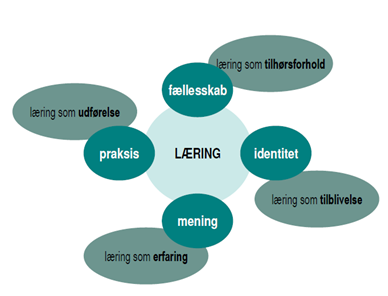 Vi må forsøge at medtænke den lærendes spørgsmål til læringssituationen:
Identitet: Hvem er jeg i forhold til denne viden og hvor fører denne viden mig hen? (Ex vinsmagning)
Fællesskab: Er der fællesskaber om denne viden at høre til i? Har jeg adgang til dem og oplever jeg at jeg hører til?
Mening: Hvad er det jeg bidrager til, er det meningsfuld? Bygger jeg firkanter eller katedraler?
Praksis: hvad færdigheder er jeg I færd med at tilegne mig, hvad kan jeg gøre, udføre idag, I morgen, hvis jeg bliver ved?
Pointer i forhold til uddannelse
At lære at deltage i en given praksis handler ikke om at optage fakta, men om at opleve mening, identitet og tilhørsforhold. 
Det vigtige foregår derfor ikke blot mellem vejleder og elev, i timerne eller i praktikforløb. Det vigtige foregår også eleverne imellem, stederne imellem, i frokostpausen og på vej fra A til B. 
At opleve mening drejer sig om at opleve relevans (at uddannelse opleves at åbne for at kunne tolke, opleve og handle (og være i) verden på en relevant måde), dvs. læring er identitetsarbejde og fællesskabsorienteret
Produktive praksisfællesskaber mellem elever er af stor vigtighed. Ligesom praksisfællesskaber mellem ’undervisere’ er det.
At opleve mening drejer sig om at opleve sammenhæng og genkendelse (at skole og praktiksted snakker sammen, udveksler viden, hænger sammen
Læringssituationens mening ligger altid UDENFOR læringsplanen og de formelle læringsmål, fordi den knytter sig til den lærendes livssituation og engagementer (elever møder derfor mål og opgaver forskelligt, ligesom ikke alle herinde vil lære om vinsmagning). 
Hvis læring ikke er et spørgsmål om videnstilegnelse, men om meningsskabelse og identitetsskabelse må vi spørge os selv hvordan vi skaber institutioner, der hjælper ‘elever’ med at forbinde læring og viden med mening og identitet - dvs. gå bort fra at forklare hvad der skal læres/men afsøge hvordan viden bliver meningsfuld for eleven.
Har vi indsigt i elevernes perspektiv? Kan de knytte det der læres til deres identitet? Giver uddannelsen (adgang til) et tilhørsforhold? Vælger, prioriterer og relaterer vi viden på meningsfulde og identitetsudviklende måder?
Tak for tålmodigheden